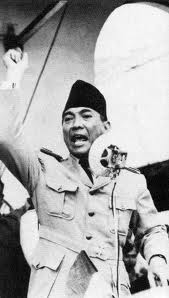 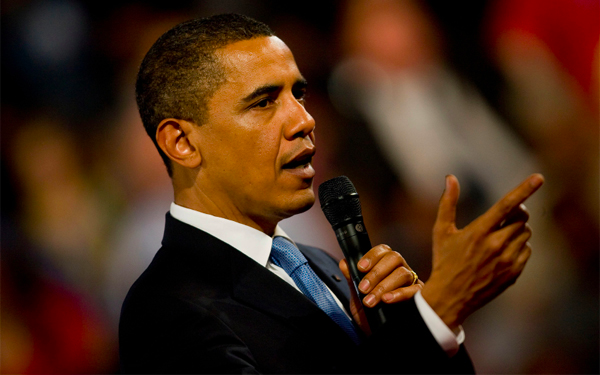 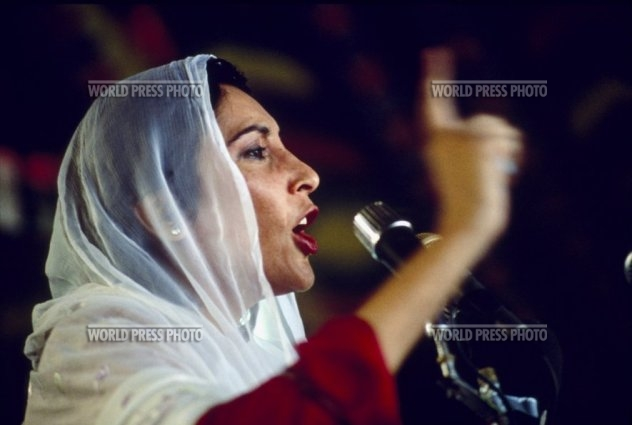 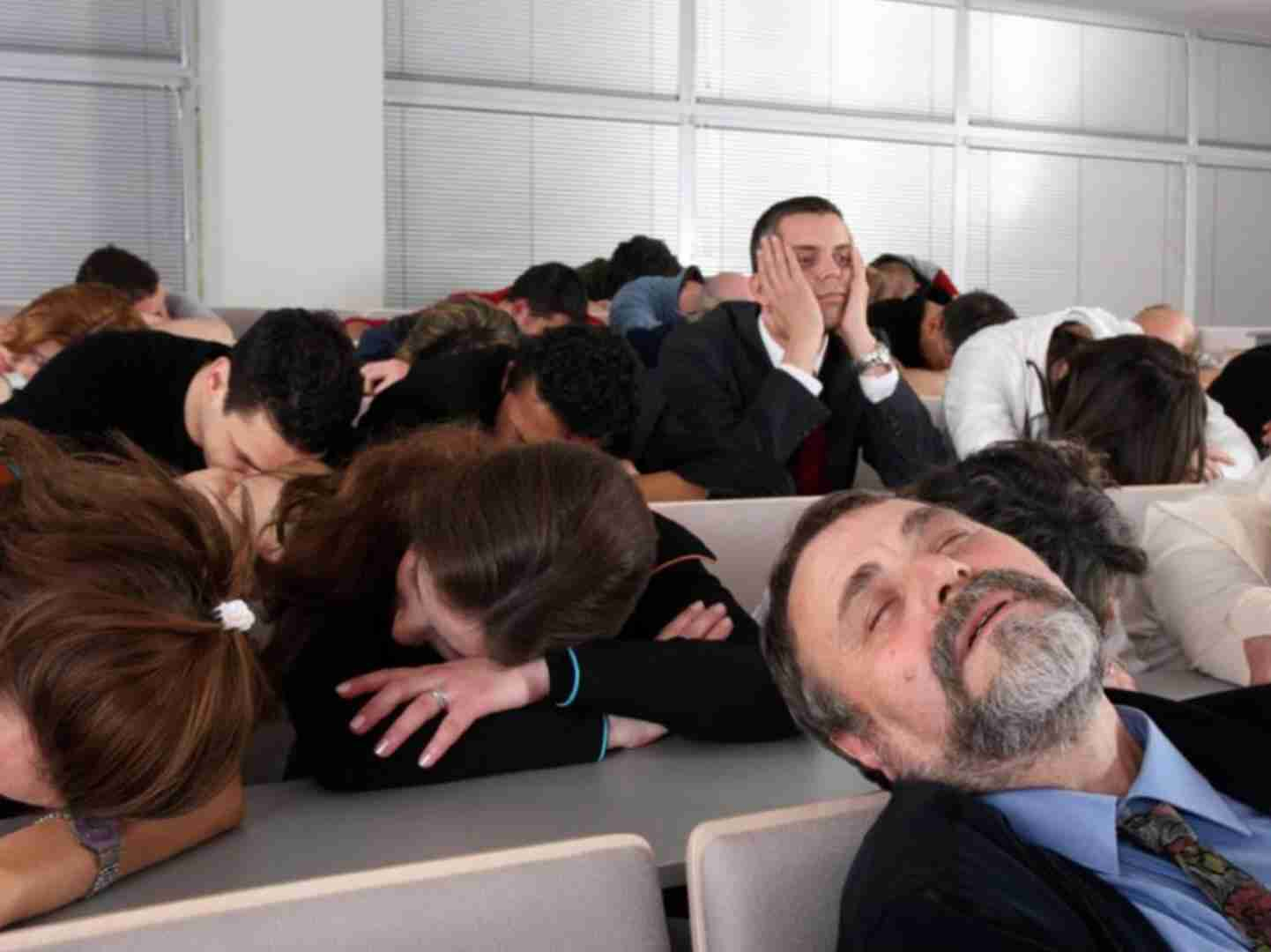 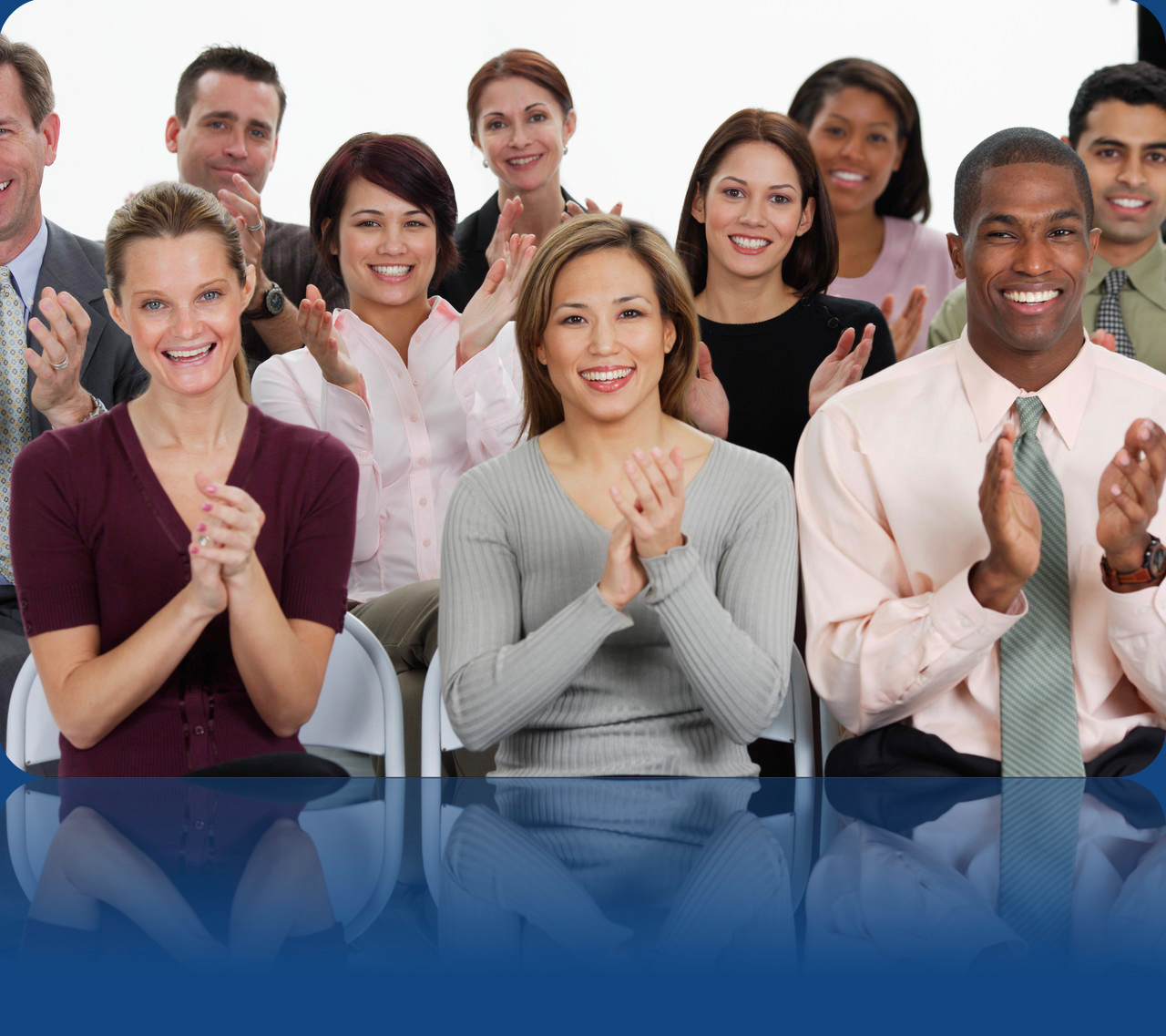 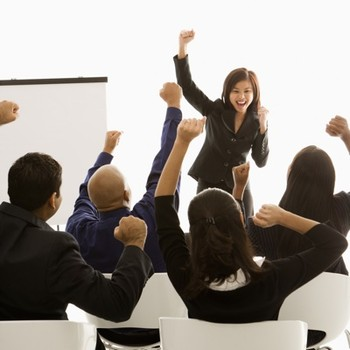 Giving Power Presentations
Prepared by: Sandra Sembel
Why Power Presentations?
Ideas 
Products 
Services 
Solutions 
Competence
sandrasembel.weebly.com
Benefits
1. Visible 
2. Reliable
3. Accessible
4. Professional
Power to
SUCCESS
sandrasembel.weebly.com
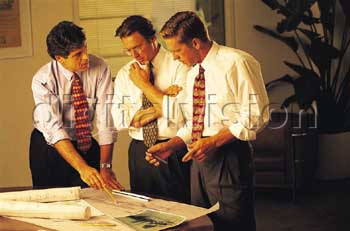 7 Essential Rules for Power Presentations
Power Presentation:7 Essential Rules
1
Present what you know
2
Keep the goal before you
Involve your audience
3
Prepare for impact
4
Use power words
5
6
Provide elements of surprise
7
Speak from the heart
sandrasembel.weebly.com
1 Present What You Know
1
Knowledge
2
Skills
Experiences
3
Bottom line:
Know the subject matter well
sandrasembel.weebly.com
2 Keep the Goal Before You
1
Clear
2
Achievable
Measurable
3
Bottom line:
Make decisions around your goals
sandrasembel.weebly.com
3 Involve Your Audience
1
Know them
2
Involve them
Move/Inspire them
3
Bottom line:
Delight your audience
sandrasembel.weebly.com
4 Prepare for Impact
1
Systematic flow of ideas
2
Sense of direction
Sense of achievement
3
Bottom line:
Preparation builds up confidence
sandrasembel.weebly.com
5 Use Power Words
1
Positive words
2
Strong words
Right words
3
Believe, confirm, (highly recommend), useful, beneficial, important…
Bottom line:
Aim for positive sentiments
sandrasembel.weebly.com
6 Provide Elements of Surprise
1
Humor
2
Games, Quizzes
Fun activities
3
Bottom line:
People love surprises
sandrasembel.weebly.com
7 Speak from the Heart
1
Be yourself
2
Be sincere
Be well-meaning
3
Bottom line:
Speak from the heart, you’ll never go wrong
sandrasembel.weebly.com
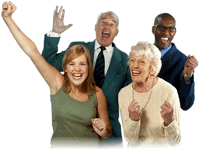 Summary
1
Present what you know
2
Keep the goal before you
Involve your audience
3
Prepare for impact
4
Use Power Words
5
6
Provide elements of surprise
7
Speak from the heart
sandrasembel.weebly.com